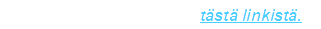 Lounais-Suomen kirjastojen kestävän kehityksen tiekartta
Raision kirjaston toimenpidesuunnitelma
Kestävyystyömme pohjautuu Lounais-Suomen kirjastojen kestävän kehityksen tiekartan painopisteisiin
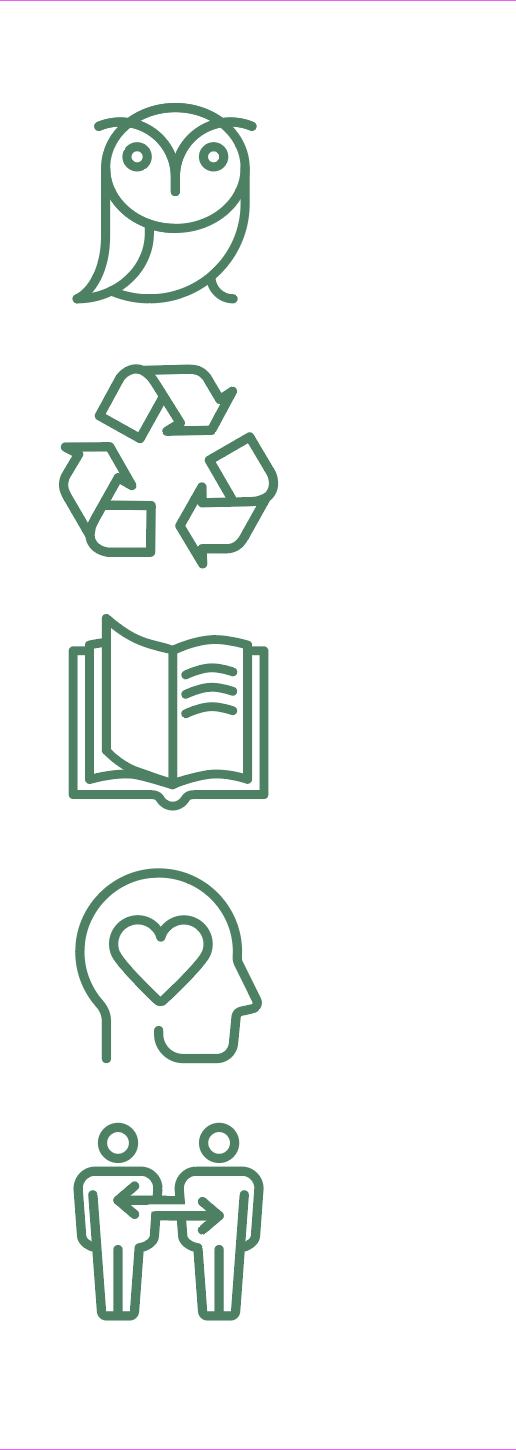 Kirjasto tukee monilukutaitoa ja ohjaa oikean tiedon äärelle. Kirjastot tunnistetaan helposti lähestyttävänä tahona, joka opastaa oikean tiedon äärelle sekä neuvoo ja tukee lähdekriittisyydessä ja media- ja monilukutaidossa.
Kirjasto toimii kestävyyden ja kiertotalouden esimerkkinä.Kirjastotoiminta tuottaa monenlaista positiivista kädenjälkeä ja toimii kiertotalouden esimerkkinä. Kiertotalouden merkitys tulee tulevaisuudessa vahvistumaan.
Kirjasto on merkittävä kulttuurisen kestävyyden tekijä.Kirjaston keskeinen tehtävä on kulttuurin, sivistyksen, kirjallisuuden ja lukutaidon vaaliminen.
Kirjastossa on tilaa rauhoittua. Kirjasto toimii rauhoittumisen ja keskittymisen paikkana. Kirjastosta saa tukea näiden taitojen opetteluun ja aivohyvinvoinnin edistämiseen.
Kirjasto on yhdenvertaisuuden turvasatama - nyt ja tulevaisuudessa. Kuka vain voi tulla kirjastoon milloin vain ja löytää kirjastosta itselleen sopivaa sisältöä.
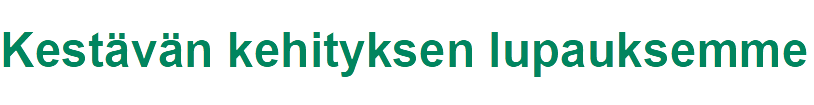 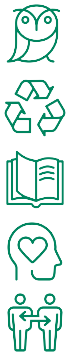 Kirjasto tukee monilukutaitoa ja ohjaa oikean tiedon äärelle.
Kirjasto on merkittävä kulttuurisen kestävyyden tekijä
Kirjastossa on tilaa rauhoittua.
KESTÄVYYSLUPAUS
HUOMIOITA
KIRJASTO JA VASTUUHENKILÖT
…
Kirjasto tukee monilukutaitoa ja ohjaa oikean tiedon äärelle.
Raisio
MITTARI
AJOITUS
TOIMENPIDE
VAIKUTUS
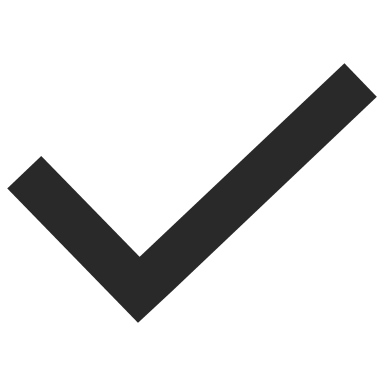 JATKUVA
Tapahtumien määrä
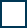 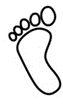 Aikuisille suunnattuja monilukutaitoa tukevia tapahtumia
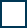 LYHYT HETI, VUODEN SISÄLLÄ
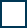 KESKIPITKÄ 1-3 VUOTTA
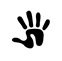 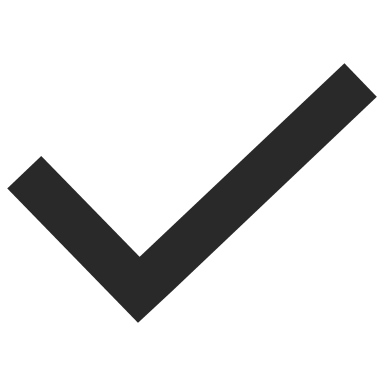 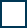 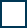 PITKÄ 4-10 VUOTTA
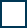 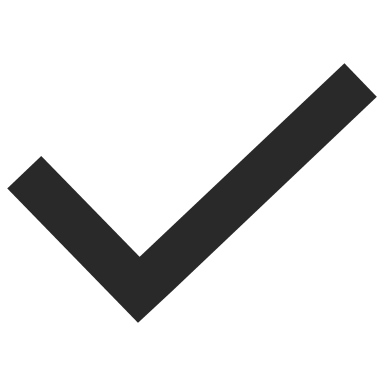 JATKUVA
Tapahtumien määrä
Demokratian edistämistä tukevia tapahtumia (esim. keskustelutilaisuudet, tapaa viranhaltija yms.)
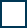 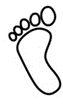 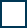 LYHYT HETI, VUODEN SISÄLLÄ
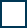 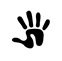 KESKIPITKÄ 1-3 VUOTTA
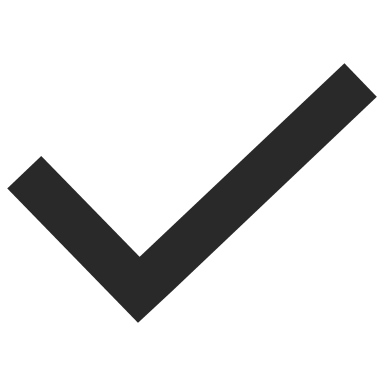 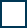 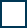 PITKÄ 4-10 VUOTTA
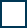 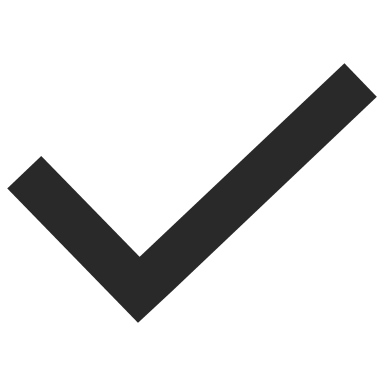 JATKUVA
Tapahtuman järjestäminen vuosittain
Luonto lainassa -viikko näkyväksi kirjastossa
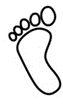 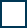 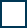 LYHYT HETI, VUODEN SISÄLLÄ
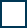 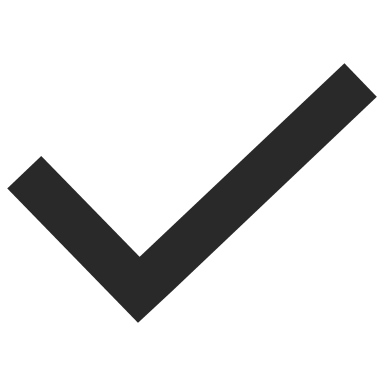 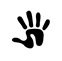 KESKIPITKÄ 1-3 VUOTTA
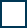 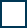 PITKÄ 4-10 VUOTTA
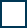 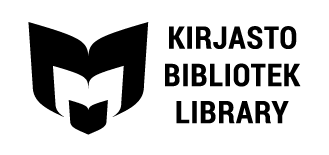 Kirjaston kestävyyslupaus ja toimenpiteet
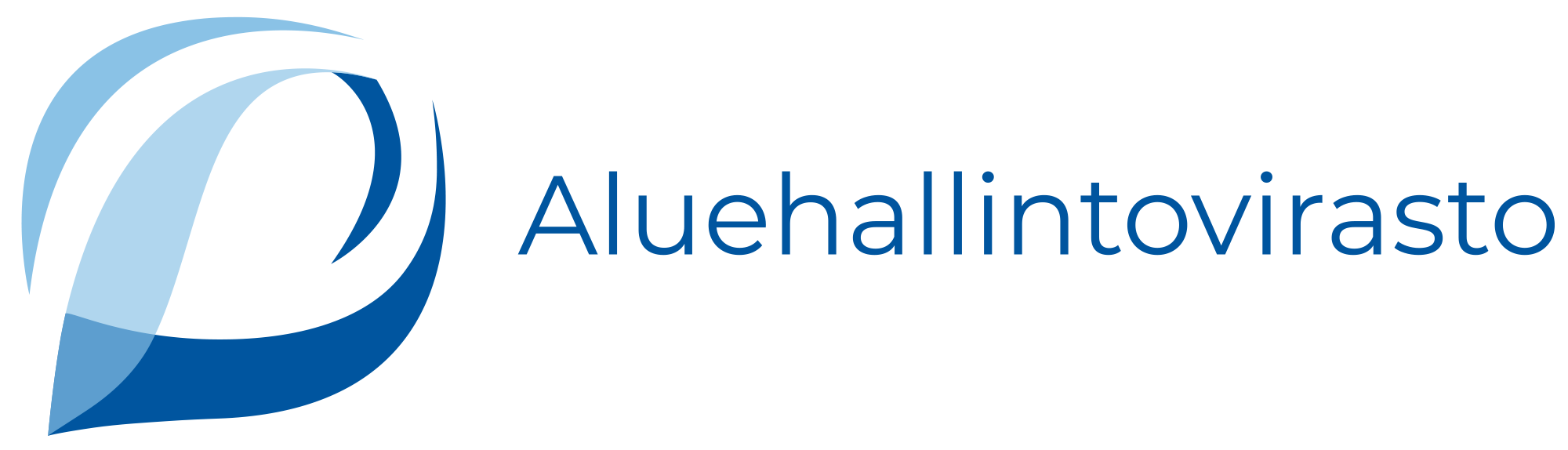 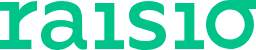 KESTÄVYYSLUPAUS
HUOMIOITA
KIRJASTO JA VASTUUHENKILÖT
…
Kirjasto on merkittävä kulttuurisen kestävyyden tekijä.
Raisio
MITTARI
AJOITUS
TOIMENPIDE
VAIKUTUS
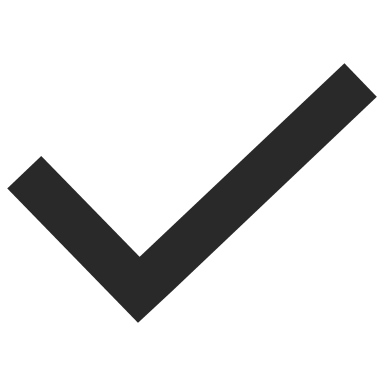 JATKUVA
Lainaustilastot
Ryhmäkäyntien, opastusten ja esittelyjen tilastointi
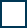 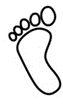 Monikielinen kokoelma
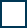 LYHYT HETI, VUODEN SISÄLLÄ
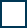 KESKIPITKÄ 1-3 VUOTTA
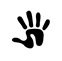 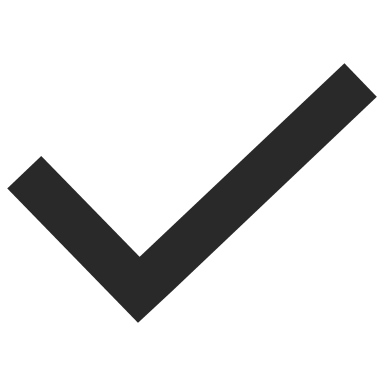 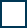 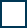 PITKÄ 4-10 VUOTTA
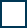 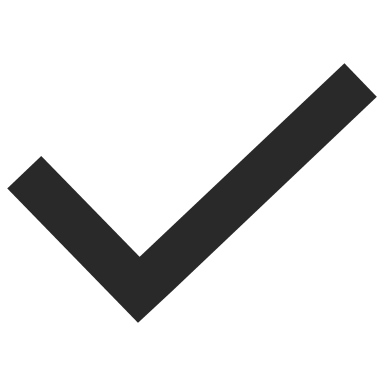 JATKUVA
AIheeseen liittyvien tapahtumien ja opastusten tilastointi
Kuntakohtaiset lainaustilastot
E-aineistojen nostaminen
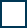 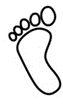 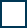 LYHYT HETI, VUODEN SISÄLLÄ
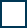 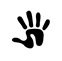 KESKIPITKÄ 1-3 VUOTTA
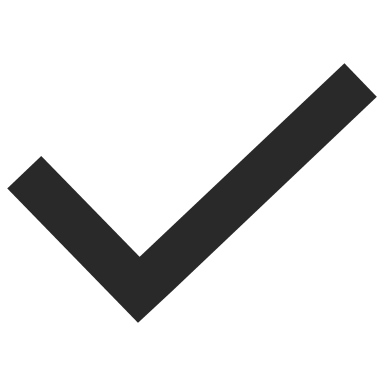 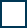 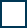 PITKÄ 4-10 VUOTTA
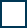 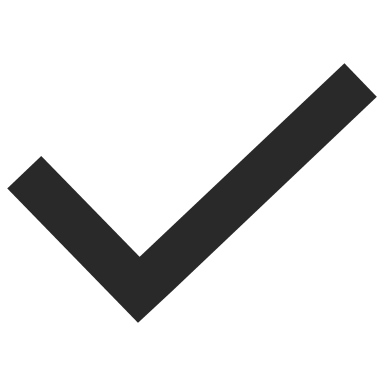 JATKUVA
Tiedotteiden ja somepostausten määrä
Pitkäjänteinen viestintä kirjaston palveluista
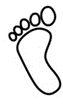 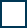 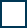 LYHYT HETI, VUODEN SISÄLLÄ
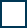 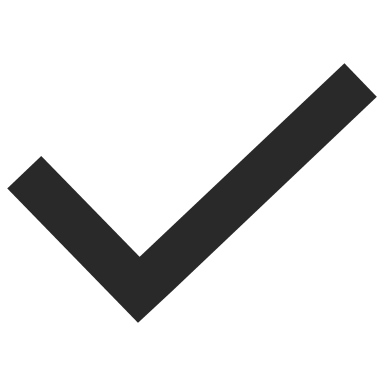 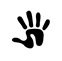 KESKIPITKÄ 1-3 VUOTTA
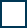 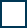 PITKÄ 4-10 VUOTTA
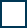 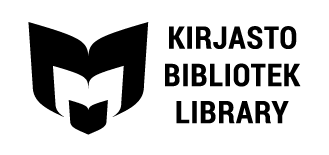 Kirjaston kestävyyslupaus ja toimenpiteet
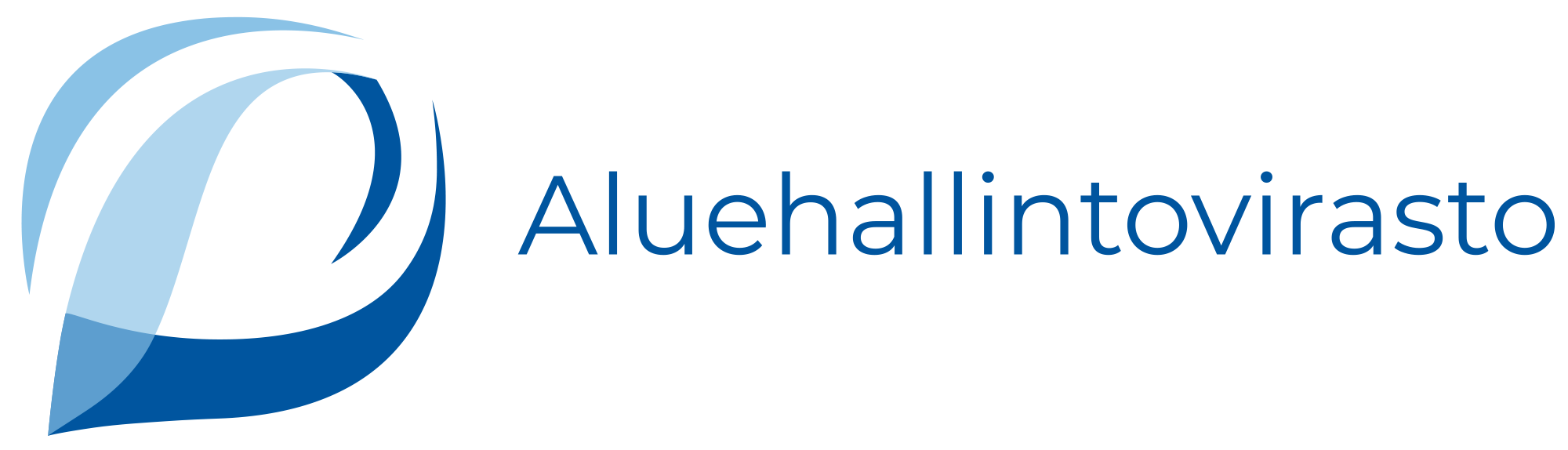 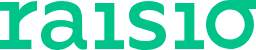 KESTÄVYYSLUPAUS
HUOMIOITA
KIRJASTO JA VASTUUHENKILÖT
…
Kirjastossa on tilaa rauhoittua.
Raisio
MITTARI
AJOITUS
TOIMENPIDE
VAIKUTUS
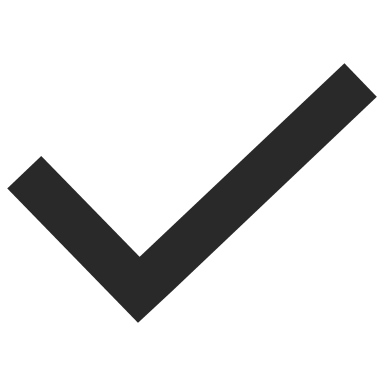 JATKUVA
Tapahtumien määrä
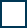 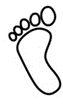 Hidastamista tukevat tapahtumat (lukuretriitti, äänimaljarentoutukset jne.)
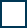 LYHYT HETI, VUODEN SISÄLLÄ
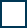 KESKIPITKÄ 1-3 VUOTTA
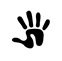 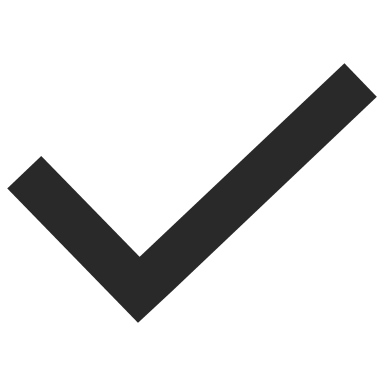 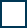 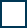 PITKÄ 4-10 VUOTTA
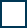 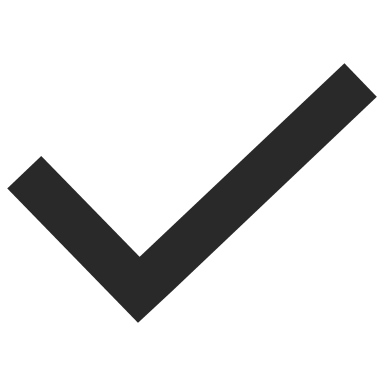 JATKUVA
Tilavarausjärjestelmän käyttöönsaanti
Tilojen käyttöaste
Tilojen parempi hyödyntäminen: Tilavarausjärjestelmä, tiloista parempi viestiminen asiakkaille
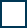 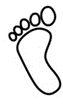 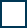 LYHYT HETI, VUODEN SISÄLLÄ
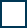 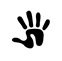 KESKIPITKÄ 1-3 VUOTTA
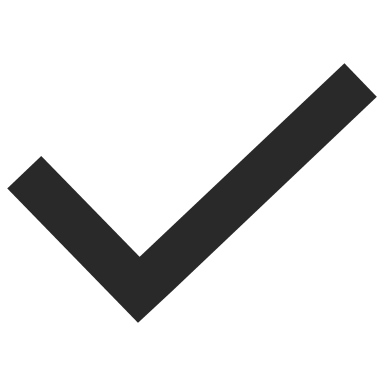 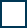 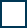 PITKÄ 4-10 VUOTTA
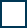 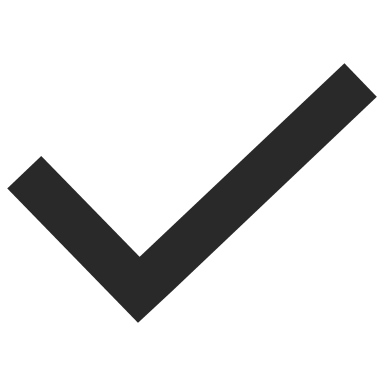 JATKUVA
…
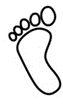 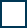 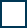 LYHYT HETI, VUODEN SISÄLLÄ
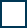 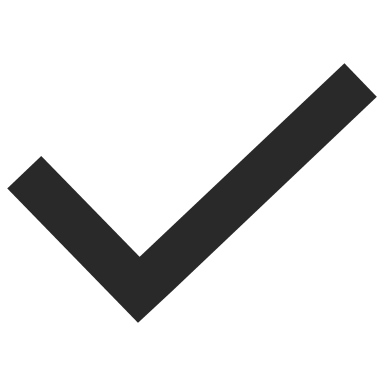 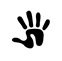 KESKIPITKÄ 1-3 VUOTTA
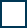 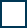 PITKÄ 4-10 VUOTTA
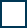 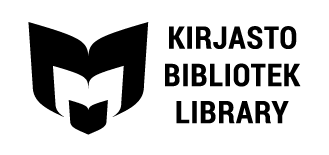 Kirjaston kestävyyslupaus ja toimenpiteet
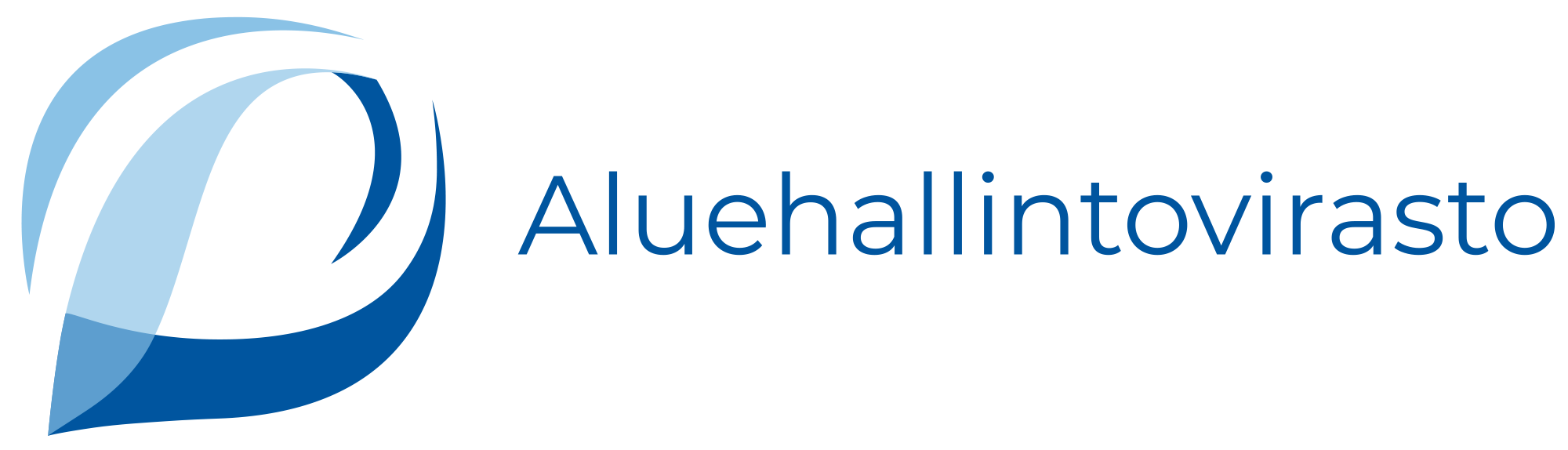 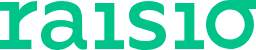